Предметы обществоведческих дисциплин
1
Обществоведение
Философия
2
История
3
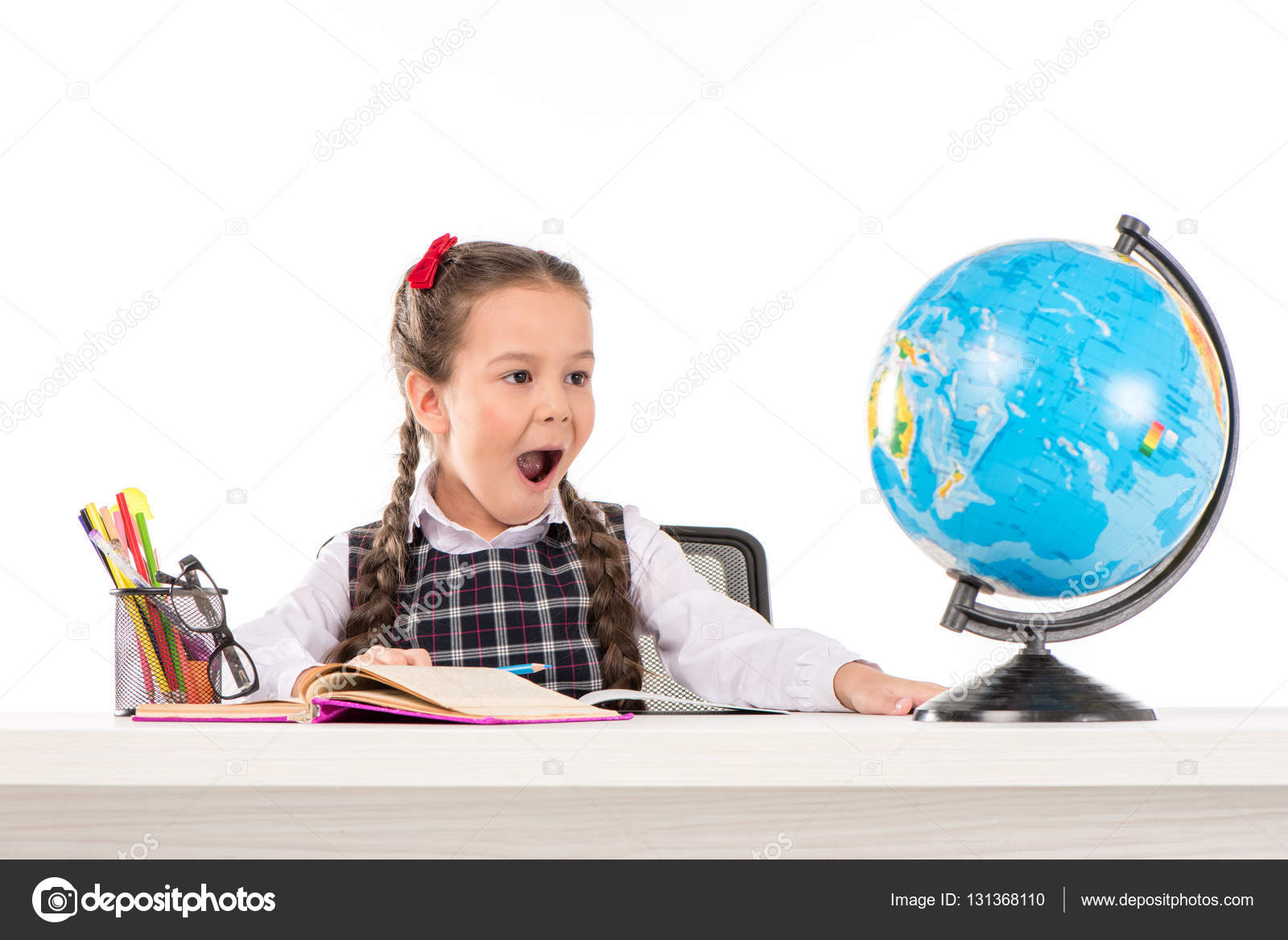 География
4
Компетентностный 
подход
Предметные
компетенции
Метапредметные
компетенции
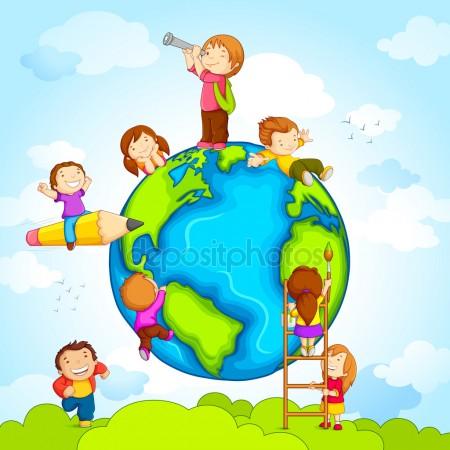 ЦТ
Предметные
компетенции
ВУЗ
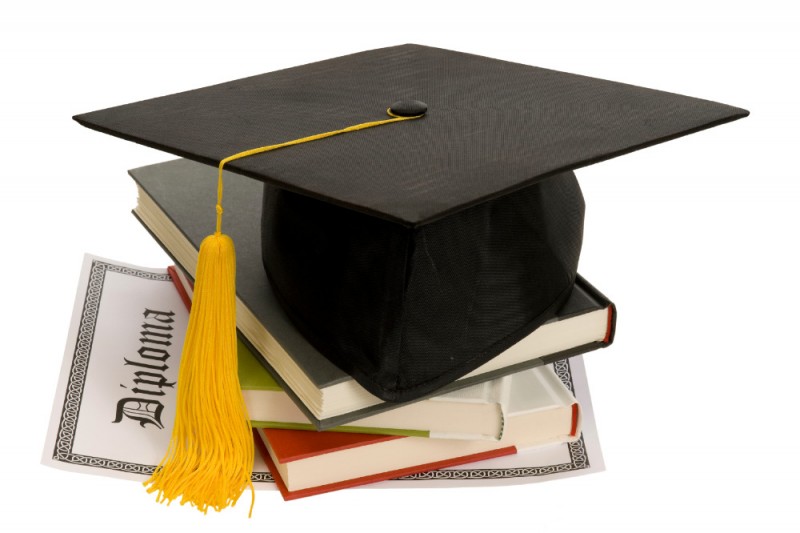 История
Обществоведение
География
Уроки
Факультативы 
Курсы
Олимпиады
ГЕОГРАФИЯ
Метапредметные компетенции
Регулятивная
Социализация личности
Познавательная
Информационная
Коммуникативная
Коммуникативные умения и навыки – это ключ к успешной деятельности!
 Общество немыслимо 
вне общения. Именно 
в сфере коммуникации
 человек осуществляет 
свои профессиональные 
и личные планы.
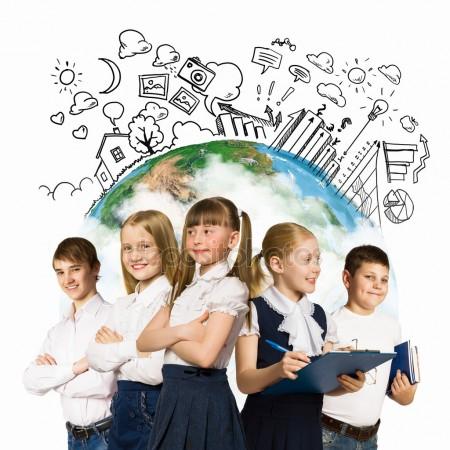 1-4 класс
1-4 класс
Общение - это
1-6 лет
радость жизни
основа жизни
развитие жизни
5-8 класс
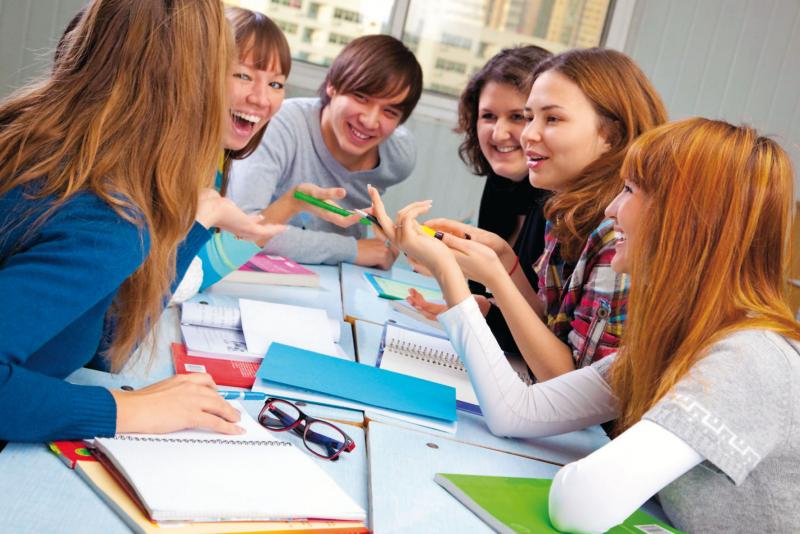 успех в жизни
9-11
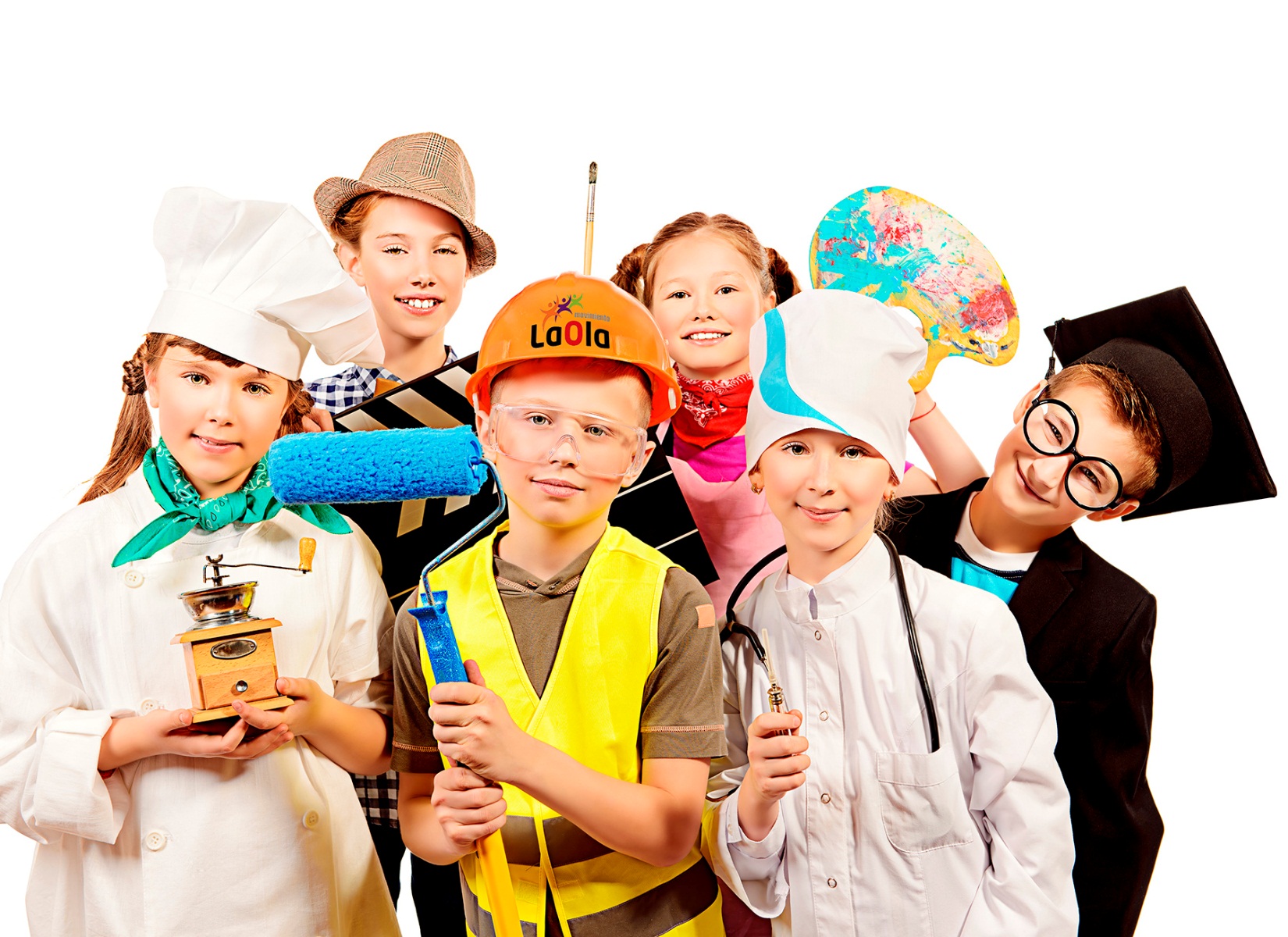 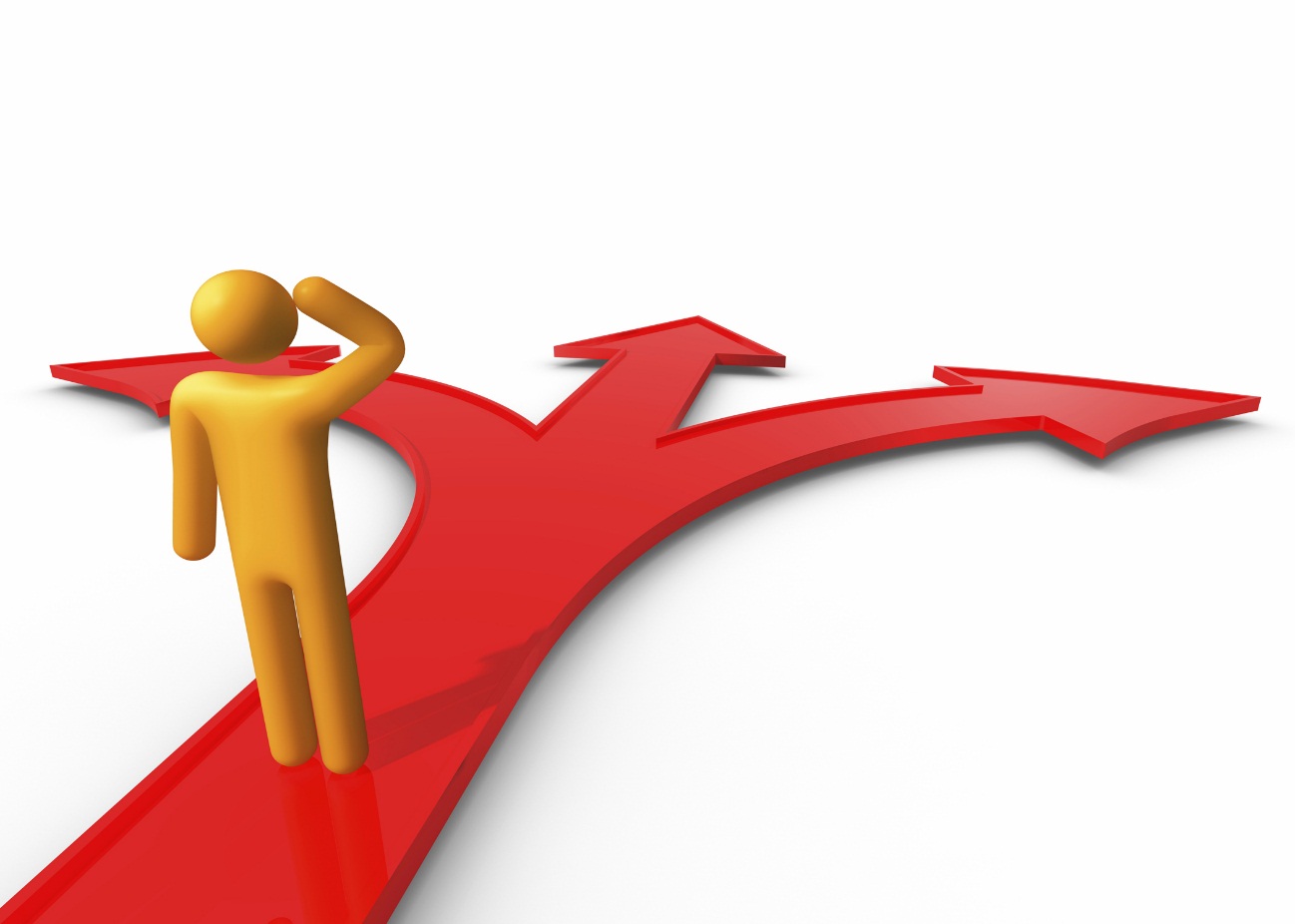 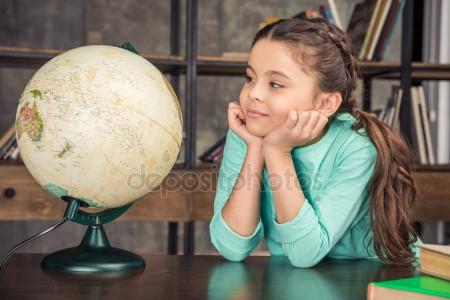